What is the output?
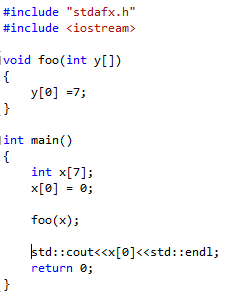 Output: 7
What is the output?
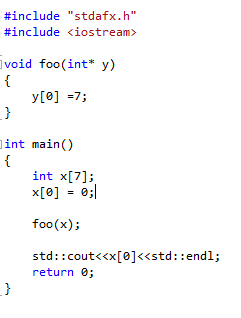 Output: 7
Arrays and Parameters
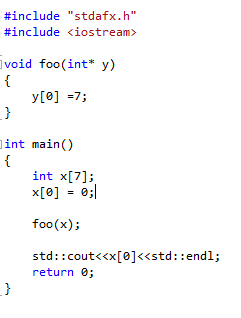 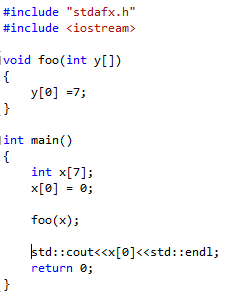 What is the output?
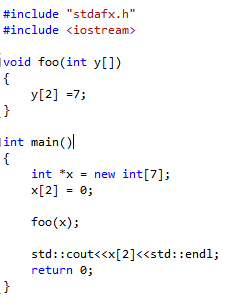 Output: 7
What is the output?
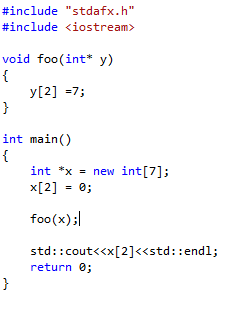 Output: 7
Arrays and Parameters
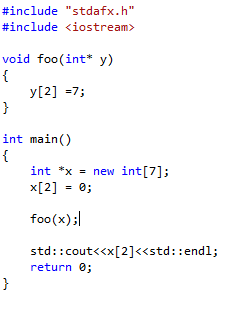 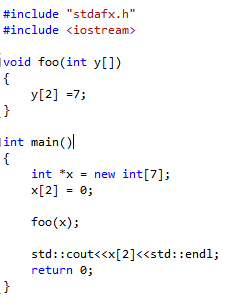 What is the output?
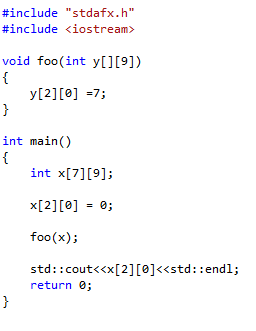 Output: 7
What is the output?
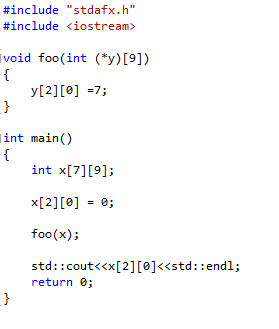 Output: 7
What is the output?
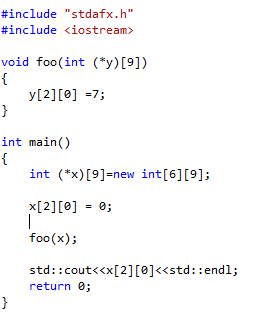 Output: 7
What is the output?
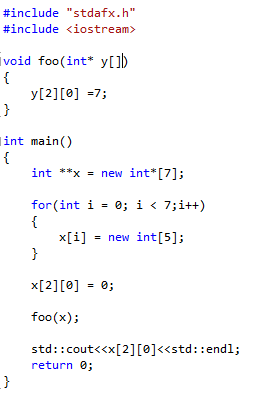 Output: 7
What is the output?
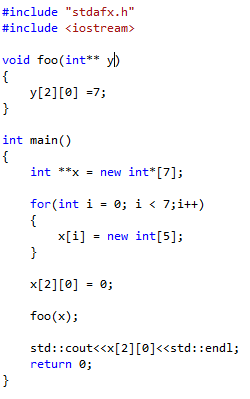 Output: 7